v.20210504
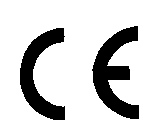 70270 - 70280
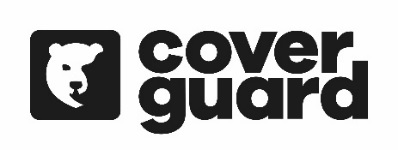 EN ISO13688
EN ISO 20471:2013 +A1:2016

2
X/3 : selon la surface de matière visible ; je nach  der Fläche des sichtbaren Materials; according to Area of visible material ; a jó láthatóságot biztosító alapanyag felülete szerint ; Según la superficie de materia visible ; De acordo com a superfície de material visível. Beroende på det synliga
materialets yta. Afhankelijk van het zichtbare oppervlaktemateriaal; Riippuu näkyvän materiaalin pinnasta. Ifølge arealet af det synlige bæremateriale. W zależności od powierzchni widocznego materiału. Vastavalt helkurmaterjali pinnale. Според повърхността на видимата материя. Conform suprafeţei materialului vizibil. Podle plochy viditelného materiálu. Glede na površino vidne snovi. Podľa plochy viditeľného materiálu. Ανάλογα με την επιφάνεια του ορατού υλικού.	площадь поверхности сигнальной ткани
A : matière de base ; Obermaterial ; Background material ; háttéranyag ; Materia de base ; material base ; Råmaterial ; basismateriaal ; Perusmateriaali; bæremateriale. materiał podstawowy. Alusmaterjal. основна материя светлоотразителна материя. material de bază.
базовый материал
základní materiál. osnovna snov. základný materiál. βασικό υλικό.
B : matière rétroréfléchissante ; Reflexmaterial ; Retro reflective material ; fényvisszaverő alapanyag ; Materia retro reflectante ; material retro-reflector ; retro-reflektivt material ; reflecterend materiaal; Heijastava materiaali; retroreflekterende materiale. materiał odblaskowy. Helkurmaterjal. material retro-reflectorizant. materiál se zpětným odrazem. retroodsevna snov. materiál so spätným odrazom. αντανακλώμενο υλικό.	светоотражающий материал
C : matière combinée ; Material mit 2 Stoffschichten ; Combined material ; kombinált tulajdonságú alapanyag ; Materia conjunta ; material combinado ; kombinerat material ; gecombineerd materiaal ; Yhdistetty materiaali ;  materiale med kombineret advarselsfunktion. materiał kombinowany. kombineeritud materjal. комбинирана материя. Material combinat. kombinovaný materiál. kombinirana snov.
комбинированный материал
kombinovaný materiál. συνδυασμένο υλικό.
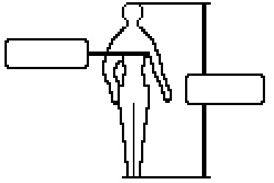 B
1 : Jaune ; Yellow ; Gelb ; Sárga ; Amarillo ; жълт ; Amarela ; Rumena ; Geel ; Keltainen ; Gul ; żółty ; Kollane ; Galben ; žlutá ; Rumena ; žltá ; κίτρινο ; желтый ;
A
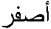 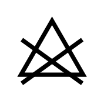 2 : Orange, оранжев, appelsin, naranja, oranž, oranssi, πορτοκάλι, narancs, arancione, oranžs, oranžinis, oranje, pomarańczowy, laranja, portocaliu, оранжевый, поморанџа, oranžový, oranžna, apelsin,
40
Max : 5 x
Pour plus d’ information contacter :  
WORLDWIDE EURO PROTECTION
555 rue de la Dombes – 01700 Miribel. France
SATRA Technology Europe Ltd n°2777
Bracetown Business Park, Clonee, D15 YN2P, Ireland
** https://wep.ovh/files/declaration_conformity/
material : polyester
Begränsningar i användningen: Detta klädesplagg är ett klädesplagg med hög synlighet. Klädesplagget skall alltid bäras tillstängt och inte vara täckt med andra kläder. För att garantera optimal synlighet, skall klädesplagget hållas rent, och jämföras med ett nytt klädesplagg varje år. Lagring och transport: Skall förvaras på ett torrt och rent ställe. BÖR INTE förvaras där klädesplagget skulle kunna utsättas för direkt solljus. Klädesplagget skall fraktas i samma skick som det levererats av tillverkaren. LAGNING - Om produkten skadats, kan den inte uppnå den maximala skyddsnivån, och den skall då lagas eller ersättas omedelbart. En skadad produkt bör inte användas. Lagning av produkten tolereras bara om det inte påverkar det som utlovats om klädesplagget. Om du är tveksam, kontakta tillverkaren nedan  innan du försöker laga produkten. Kontakta ditt avfallshanteringsföretag så att klädesplagget kan elimineras på lämpligt sätt. Försäkran om överensstämmelse finns på webbplatsen: se **.
SV
SV
materiaal : polyester
Gebruiksbeperkingen: deze kledij is een kledingsstuk voor hoge zichtbaarheid. Dit kledingsstuk moet altijd dicht worden gedragen en mag niet door andere kledingsstukken worden bedekt. Om een optimale zichtbaarheid te waarborgen, moet het kledingsstuk schoon zijn. Dit kledingsstuk moet jaarlijks worden vergeleken met een nieuw exemplaar. Opslag en transport: Het kledingsstuk moet altijd worden bewaard op een schone en droge plek. Het kledingsstuk NIET bewaren op een plaats waar het wordt blootgesteld aan direct zonlicht. Dit kledingsstuk moet worden vervoerd op de manier zoals geleverd door de fabrikant. REPARATIE: Indien beschadigd zal het kledingsstuk niet het maximale beschermingsniveau bieden. Daarom moet het meteen worden hersteld of vervangen. Een beschadigd   kledingsstuk nooit blijven gebruiken. Reparatie van een kledingsstuk is alleen toegelaten op voorwaarde dat geen afbreuk wordt gedaan aan de gebruiksvoorwaarden van het product. In geval van twijfel contact opnemen met de fabrikant alvorens het kledingsstuk wordt hersteld. Neem contact op met uw afvalbehandelaar om het kledingsstuk op de meest aangewezen manier te vernietigen. De conformiteitsverklaring is beschikbaar op de website: zie**..
NL
materiaali : polyesteri
Käyttörajoitukset: Tämä vaate on erittäin näkyvä. Vaatteen tulee aina olla kunnolla kiinni. Sen päälle ei saa laittaa muita vaatteita. Optimaalisen näkyvyyden takaamiseksi vaatteen tulee olla puhdas ja sitä tulee verrata uuteen vaatteeseen joka vuosi. Säilytys ja kuljetus: Säilytä vaate aina puhtaassa ja kuivassa paikassa. Vaatetta EI SAA säilyttää paikassa, jossa se saattaa joutua kosketuksiin suoran auringonpaisteen kanssa. Vaatetta tulee kuljettaa samalla tavalla, jolla se on tullut valmistajalta. KORJAUS – Jos tuote on vahingoittunut, se ei takaa maksimaalista suojatasoa. Siinä tapauksessa korjauta tai vaihda tuote uuteen välittömästi. Älä koskaan käytä vahingoittunutta tuotetta. Tämän tuotteen korjaus on sallittua vain sellaisissa olosuhteissa, jotka eivät vaikuta vaatteelle asetettuihin vaatimuksiin. Jos epäröit, ota yhteys valmistajaan (katso alla) ennen kuin yrität korjata tuotetta. Ota yhteys jätteistä vastaavaan yritykseen vaatteen asianmukaista hävittämistä varten. De conformiteitsverklaring is beschikbaar op de website: zie**.
FI
materiale : polyester
Brugsbegrænsninger: Denne beskyttelsesbeklædning er en beklædningsgenstand med høj synlighed. Beskyttelsesbeklædningen skal altid bæres lukket og må
ikke tildækkes af andre beklædningsgenstande. For at sikre en optimal synlighed skal beskyttelsesbeklædningen være ren og denne skal hvert år sammenlignes med en ny. Opbevaring og transport: Opbevar altid beskyttelsesbeklædningen på et rent og tørt sted. MÅ IKKE opbevares på et sted, hvor beskyttelsesbeklædningen kunne blive udsat for direkte sollys. Denne beskyttelsesbeklædning skal transporteres sådan som denne er blevet leveret af fabrikanten. REPARATION – Hvis produktet er beskadiget, vil det ikke kunne yde det maksimale beskyttelsesniveau og skal i så tilfælde repareres eller erstattes øjeblikkeligt. Anvend aldrig et beskadiget produkt. Reparation af dette produkt kan kun accepteres i de tilfælde, hvor sikkerhedskravene til dette produkt ikke påvirkes. I tvivlstilfælde skal du  kontakte nedenstående fabrikant, før du forsøger at reparere produktet. Kontakt dit affaldscenter for korrekt afskaffelse af denne beskyttelsesbeklædning. Konformitetserklæringen er tilgængelig på hjemmesiden: se **.
DA
tworzywo : poliester
Ograniczenia użytkowania: odzież jest odzieżą o wysokiej widoczności. Należy zawsze nosić produkt zapięty i nie zasłonięty innymi ubraniami. Dla
zapewnienia optymalnej widoczności, odzież musi być czysta – należy porównywać ją z opracowywanymi co roku nowymi produktami. Przechowywanie i transport: przechowywać w miejscu czystym i suchym. NIE przechowywać w miejscu, w którym produkt mógłby być narażony na bezpośrednie działanie promieni słonecznych. Produkt powinien być przewożony w stanie, w którym został dostarczony przez producenta. NAPRAWA – Jeżeli produkt jest uszkodzony, nie zapewnia   maksymalnego poziomu ochrony i musi zostać natychmiast naprawiony lub wymieniony na nowy. Nie wolno korzystać z produktu, który jest uszkodzony. Naprawa produktu jest dozwolona jedynie, jeśli jego parametry nie zostaną w ten sposób pogorszone. W razie jakichkolwiek wątpliwości, przed przystąpieniem do naprawy produktu należy skontaktować się z producentem, którego dane zostały zamieszczone poniżej. Dla zapewnienia właściwej utylizacji produktu należy skontaktować się z firmą odpowiedzialną za usuwanie odpadów. Deklaracja zgodności jest dostępna na stronie internetowej: patrz **.
PL
materjal : polüester
Kasutustingimused: See riietus on hästi nähtav riietus. Riided peavad kandmise ajal olema kinni ja ei või olla kaetud teiste riietega. Optimaalse
nähtavuse tagamiseks, peavad riided olema puhtad ja neid tuleb iga aasta võrrelda uute riietega. Ladustamine ja transport: hoidke alati puhtas ja kuivas kohas.  ÄRGE HOIDKE kohas, kus riided on otseselt avatud päiksekiirgusele. Seda riietust tuleb transportida nii nagu on tootja poolt ettenähtud. PARANDAMINE - kui toode on kahjustatud, ei suuda see pakkuda kõrgeimal tasemel kaitset ja tuleb koheselt parandada või asendada uuega. Ärge kunagi kasutage kahjustunud toodet. Seda toodet võib lasta parandada ainult sellises kohas, kus ei mõjutata rõivastusele esitatavaid nõudeid. Kahtluse korral pöörduge tootja poole, enne, kui püüate toodet parandada. Riietuse adekvaatseks utiliseerimiseks, võtke ühendust jäätmekäitleja esindajaga. Vastavusdeklaratsioon on saadaval veebilehel: vt **.
ET
material : poliester
limitări de utilizare: Acest veşmânt este de vizibilitate ridicată. Veşmântul trebuie întotdeauna purtat încheiat şi neacoperit de alte articole de îmbrăcăminte.
Pentru a asigura o vizibilitate optimă, veşmântul trebuie să fie curat, iar în fiecare an va trebui comparat cu un veşmânt nou. Depozitare şi transport: A se depozita
într-un loc curat şi uscat. A NU SE DEPOZITA într-un loc unde veşmântul ar putea fi expus la lumina solară directă. Acest veşmânt trebuie transportat în forma în care acesta a fost furnizat de către producător. REPARARE – Dacă produsul este deteriorat, acesta nu va putea asigura nivelul maxim de protecţie şi de aceea va trebui reparat sau înlocuit imediat. Nu folosiţi niciodată un produs deteriorat. Repararea acestui produs poate fi realizată numai în atelierele unde exigenţele cu privire la  acest veşmânt nu vor fi afectate. Dacă aveţi dubii, contactaţi producătorul menţionat mai jos, înainte de a încerca să reparaţi produsul. Pentru eliminarea adecvată a veşmântului, contactaţi prestatorul care se ocupă cu eliminarea deşeurilor. Declarația de conformitate este disponibilă pe site-ul web: a se vedea **.
RO
materiál : polyester
Omezení použití: Tento oděv je oděv s vysokou viditelností. Oděv se musí nosit vždy zapnutý a nezakrytý jinými oděvy. Pro zajištění optimální viditelnosti
musí být oděv čistý a každý rok se musí porovnat s novým oděvem. Skladování a přeprava: Skladujte vždy na čistém a suchém místě. NESKLADUJTE na místě, kde by mohl být oděv vystavený přímému slunečnímu záření. Tento oděv se musí převážet tak, jak byl dodaný výrobcem. OPRAVA – Pokud je výrobek poškozený, nebude moci poskytovat maximální úroveň ochrany, a proto je nutné ho ihned opravit nebo vyměnit. Nikdy nepoužívejte poškozený výrobek. Oprava tohoto výrobku   je přípustná pouze v případě, pokud nejsou omezené požadavky tohoto oděvu. V případě pochybností kontaktujte před opravou výrobku níže uvedeného výrobce.   Pro náležitou likvidaci oděvu kontaktujte vašeho správce odpadů. Prohlášení o shodě je k dispozici na webových stránkách: viz. **.
CS
Materia :  poliester
Omejitve uporabe: To oblačilo je oblačilo visoke vidljivosti. Oblačilo je treba vedno nositi zaprto, preko njega ne smete nositi drugih oblačil. Da bi zagotovili
optimalno vidljivost, mora biti oblačilo vedno čisto in vsako leto je treba opraviti primerjavo z novim oblačilom. Shranjevanje in transport: shranjujte vedno v čistem in suhem prostoru. NE shranjujte na mestu, kjer bi bilo oblačilo lahko izpostavljeno neposredni sončni svetlobi. To oblačilo je treba transportirati takšno, kot ga je dobavil proizvajalec. POPRAVILO – Če je izdelek poškodovan, ne more zagotavljati maksimalne stopnje zaščite, zato ga je potrebno nemudoma popraviti ali zamenjati. Nikoli ne uporabljajte poškodovanega izdelka. Popravilo tega izdelka je dopustno izključno v primeru, kadar zahteve glede tega izdelka niso določene. Če obstaja dvom, stopite v stik s proizvajalcem, navedenim spodaj, še preden poskušate izdelek popraviti. Kontaktirajte vašega ponudnika za odvoz odpadkov glede ustrezne  odstranitve oblačila. Izjava o skladnosti je na voljo na spletni strani: glejte **.
SL
materiál : polyester
Obmedzenie použitia: Tento odev je odev s vysokou viditeľnosťou. Odev sa musí nosiť vždy zapnutý a neprikrytý inými odevmi. Aby sa zabezpečila
optimálna viditeľnosť, musí byť odev čistý a musí sa každý rok robiť porovnanie s novým odevom. Skladovanie a preprava: Skladujte vždy na čistom a suchom
mieste. NESKLADUJTE na mieste, kde by mohol byť odev vystavený priamo slnečnému svetlu. Tento odev sa musí prevážať tak ako bol dodaný výrobcom. OPRAVA
– Ak je výrobok poškodený, nebude môcť poskytovať maximálnu úroveň ochrany, a preto je nutné ho ihneď opraviť alebo vymeniť. Nikdy nepoužívajte poškodený výrobok. Oprava tohto výrobku je prípustná iba vtedy, ak nie sú obmedzené požiadavky tohto odevu. V prípade pochybností kontaktujte pred opravou výrobku nižšie uvedeného výrobcu. Pre náležitú likvidáciu odevu kontaktujte vášho správcu odpadov. Vyhlásenie o zhode je k dispozícii na webovej stránke: pozri **.
SK
Περιορισμοί στη χρήση: Το ένδυμα αυτό είναι ένδυμα υψηλής ορατότητας. Το ένδυμα πρέπει να είναι πάντα κλειστό και να μην καλύπτεται από άλλα ενδύματα. Για να διασφαλιστεί η μέγιστη δυνατή ορατότητα, το ένδυμα πρέπει να είναι καθαρό και κάθε χρόνο πρέπει να συγκρίνεται με ένα καινούργιο ένδυμα.
Φύλαξη και μεταφορά: Να φυλάσσεται πάντα σε καθαρό και ξηρό μέρος. ΝΑ ΜΗΝ αποθηκεύεται σε μέρος όπου θα μπορούσε να εκτεθεί άμεσα στο ηλιακό φως. Το ένδυμα αυτό πρέπει να μεταφέρεται όπως ακριβώς παραδόθηκε από τον κατασκευαστή. ΕΠΙΣΚΕΥΗ – Εάν το προϊόν έχει υποστεί ζημιές, δεν μπορεί να παρέχει το μέγιστο βαθμό προστασίας και πρέπει να επισκευαστεί ή να αντικατασταθεί αμέσως. Μην χρησιμοποιείτε ποτέ ένα προϊόν που έχει υποστεί ζημιές. Η επισκευή του παρόντος προϊόντος είναι αποδεκτή μόνο στην περίπτωση που διατηρούνται ανεπηρέαστες οι προδιαγραφές. Εάν έχετε οποιαδήποτε αμφιβολία, επικοινωνήστε με τον κατασκευαστή πριν επιχειρήσετε οποιαδήποτε επισκευή. Επικοινωνήστε με την αρμόδια υπηρεσία για την κατάλληλη απόρριψη του ενδύματος. Η δήλωση συμμόρφωσης είναι διαθέσιμη στον ιστότοπο: βλέπε **.
EL
Материалы: полиэстер
Нормы использования: Данная одежда – это специальная одежда повышенной видимости. Она носится всегда застёгнутой и поверх неё не
одеваются другие одежды. Чтобы обеспечить оптимальную видимость, спецодежда должна быть чистой, а также каждый год подвергаться сравнению с новым изделием. Хранение и транспортировка: Всегда хранить в сухом и чистом месте. НЕ оставлять одежду в местах, где она не будет защищена от прямого солнечного света. Данная одежда должна транспортироваться в том же виде, в котором она была доставлена от изготовителя. РЕМОНТ – Если изделие повреждено, оно не сможет обеспечить максимальный уровень защиты, и поэтому оно дожно быть незамедлительно заменено или отремонтировано. Никогда не использовать повреждённое изделие. Ремонт данного изделия допускается только в том случае, если он не затрагивает определённые характеристики данной одежды. Если вы сомневаетесь, свяжитесь с изготовителем по указанным ниже координатам, прежде чем пытаться отремонтировать изделие. Свяжитесь с учереждением, занимающимся отходами, чтобы правильно выбросить спецодежду. Декларация о соответствии доступна на веб-сайте: см. **.
RU
Malzemeler:   polyester 
Kullanım sınırları: Bu giysi, yüksek görünürlük giysisidir. Her zaman sıkı ve diğer giysiler tarafından örtülmeyecek bir biçimde giyiniz. Uygun seviyede 
bir görünürlük için giysinin temiz olması ve her sene yeni bir giysiyle karşılaştırılması gerekir. Dikkat, kapüşon takmak görüş ve işitme sahasını daraltır. Depolama ve nakliye: Her zaman temiz ve kuru bir yerde saklayınız. Giysinin doğrudan güneş ışınlarına maruz kalacağı bir yerde SAKLAMAYINIZ. Bu giysi, imalatçı tarafından temin edildiği şekilde nakliye edilmelidir. ONARIM - Eğer ürün hasar görmüşse maksimum koruma özelliğini kaybeder ve derhal onarılması veya değiştirilmesi gerekir. Hasar görmüş ürünleri asla kullanmayınız. Onarım, sadece ürünün özelliklerinin değişmeyeceği durumlarda yapılabilir. Şüphe duyduğunuz takdirde, ürünü onarmaya çalışmadan önce aşağıdaki imalatçıyla iletişime geçiniz. Giysinin nasıl atılması gerektiği konusunda atık toplama hizmeti aldığınız kuruma danışınız. Belirtilen azami temizleme döngüsü sayısı giysinin ömrünü belirleyen tek etmen değildir. Ürünün ömrü kullanımına, bakımına, depolanma koşullarına vs. de bağlıdır. Uygunluk beyanı ve web sitesinde mevcut: bakınız **.
TR